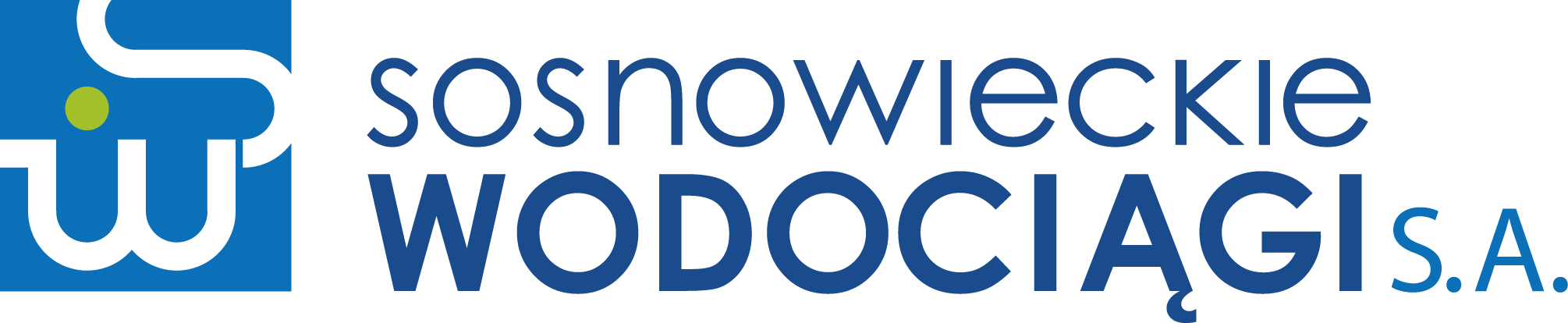 KOMISJA RADY MIEJSKIEJ
22 LUTY 2023R.
TARYFY
2
TARYFY W MIASTACH
3
DZIĘKUJĘ ZA UWAGĘ